Parallel lines
(and angle relations)
Alternate Interior Angles
Alternate sides of transversal
‘Between’ the lines
If lines are parallel, then these angles are congruent.
Alternate Exterior Angles
Alternate sides of transversal
NOT ‘Between’ the lines
If lines are parallel, then these angles are congruent.
Consecutive Interior Angles
Thanks for watching !
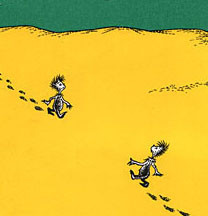 Not parallel paths 